Klostridiová kolitida
MUDr. Lenka Vojtilová, Ph.D.
Klinika infekčních chorob FNB
Lékařská fakulta MU
Clostridioides difficile
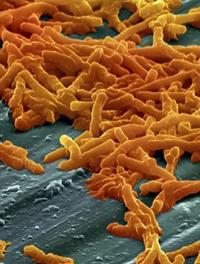 grampozitivní sporulující anaerobní tyčka
2 formy: vegetativní a klidová (spory)
výskyt - komenzál střeva zvířat a lidí
netoxigenní / toxigenní kmeny
Názvosloví
postantibiotický průjem – pouze v 1/3
pseudomembranózní kolitida
klostridiová kolitida

Clostridium difficile infection (CDI)
Clostridium difficile associated diarrhoe (CDAD)
Význam CDI
onemocnění známé od 70.let 20.století
epidemie až od roku 2000
nejčastější příčina nozokomiálních průjmů u dospělých
prodloužení hospitalizace a finanční zátěž pro zdravotnictví
rekurentní průběh u 25-30% adekvátně léčených pacientů
Počet hlášených případů CDI v ČR z Epidat 2007-2016
Patogeneze
C. difficile – běžný komenzál střevní sliznice lidí (3-4% u dospělých, včetně toxigenních kmenů)
kolonizace - novorozenci 37%, do 6 měs. 30%, do 1 roku 14%
neinvazivní – nezpůsobuje bakteriemii!
produkce toxinů A, B, binární toxin
epidemické ribotypy (v ČR 001, 176, 078, pouze ojediněle 027)
rezistentní na antibiotika a běžné dezinfekce
spory přežívající v nemocničním prostředí až 9-12 měsíců
C. difficile – klinický obraz
ID variabilní, trvání variabilní, relapsy
bez horečky
bez zvracení
stolice četné, malé množství, hlenové, jen jako inkontinence stolice
nespecifické bolesti břicha a meteorismus
komplikace – toxické megakolon, paralytický ileus, smrtnost až 80%
Pseudomembranózní kolitida – sekční nález kolon sigmoideum
Rizikové faktory
věk pacienta nad 65 let
poruchy celkové a střevní slizniční imunity (při nespecifických střevních zánětech, onkologických onemocněních, malnutrici..)
stavy spojené se sníženou peristaltikou střeva (po operacích, polékově)
celková imobilita pacienta
snížená acidita žaludku (PPI)
hospitalizace (kolonizace 20 až 50%)
Spouštěč infekce C. difficile
střevní dysmikrobie po předchozím užívání antibiotik
až 3 měsíce po užívání, někdy již po podání pouze jedné dávky 
Rizikové skupiny antibiotik
potencované aminopeniciliny
cefalosporiny
fluorochinolony (i moxifloxacin)
linkosamidy (klindamycin)
Diagnostika
indikace k odběru stolice na vyš. CDI:
	pouze u symptomatických pacientů s průjmem!!!
NE po léčbě CDI (žádné kontrolní odběry)
NE u asymptomatických kontaktů
NE u ošetřujícího personálu
ne u dětí do 2 let věku

nakažlivost pacienta s CDI je vázána na existenci průjmů – o době trvání izolace rozhoduje klinický obraz!
Diagnostika
dvojstupňová, rychlotesty
antigen GDH + toxin A/B (EIA)
antigen GDH + PCR gen pro tvorbu toxinu
kultivace 
k následné ribotypizaci
k ověření citlivosti

vždy u pacienta vyšetřit i kultivaci na OSP
EIA vyšetření GDH 
a toxinů A/B ze stolice
GDH negativní
Toxiny negativní
GDH pozitivní
GDH pozitivní
Toxiny pozitivní
nejedná se o CDI
Toxiny negativní
CDI
PCR ze stolice
nebo 
Kultivace C. difficile a test produkce toxinů
Pozitivní test/y
Negativní test/y
CDI 
nebo nosičství toxigenního C. difficile
Netoxigenní 
C. difficile nebo falešně pozitivní GDH
Diagnostické schéma
Terapie CDI
vankomycin – standard terapie, vždy p.o./enterálně
metronidazol – u těžké kolitidy, i.v. v kombinaci s VAN 
fidaxomicin – nižší procento recidiv
tigecyklin – u těžké kolitidy, není studie

fekální bakterioterapie (FBT) - vhodné podávat již po první rekurenci
kolektomie u toxického megakolon (vysoká mortalita)
probiotika (Saccharomyces boulardii) – sek. prevence
izolační bariérový režim
Doporučený postup terapie CDI
1. epizoda
lehká a středně těžká:
VAN 125mg 4xd 10 dnů
FDX 200mg 2xd 10 dnů (u imunosuprimovaných pacientů lék 1. volby)
MET 3xd 500mg 10 dnů (pouze při nedostupnosti jiné léčby )
těžká (Leu 15 tis, krea nárůst na 1,5 násobek)
VAN 125mg 4xd 10 dnů + MET 500mg 3xd i.v.
FDX 200mg 2xd 10 dnů
fulminantní (hypotenze, šok, ileus, megakolon)
VAN 500mg 4xd p.o., do NGS nebo klyzmatem + MET 500mg 3xd i.v.
Doporučený postup terapie CDI - rekurence
1. rekurence
VAN 125mg 4xd 10 dnů (pokud byl podáván metronidazol na léčbu 1. epizody), následně FBT
FDX 200mg 2xd 10 dnů
pulzní režim VAN (nemá přesvědčivé výsledky z dlouhodobého hlediska výskytu rekurence)

další rekurence
opakovat ATB terapii a následnou FBT (zkusit jiného dárce?)
Recidivy CDI
relaps / reinfekce
recidivy u 25-30% adekvátně léčených pacientů
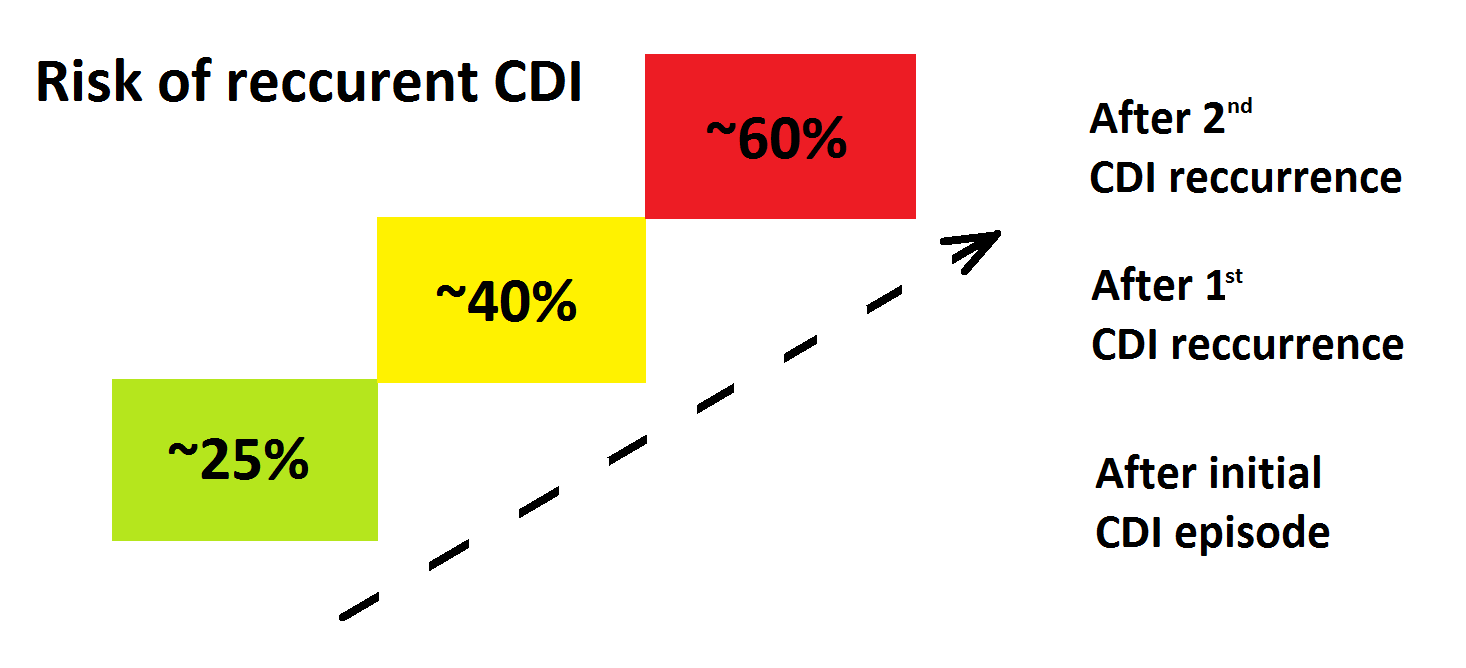 Fekální bakterioterapie (FBT) Fecal microbiota transplant (FMT)
stolice je z 95% hmotnosti tvořena bakteriemi
indikace FBT pouze na rekurentní CDI (další indikace jsou v klinických studiích)
nenáročný zákrok pro pacienta i lékaře
cesta podání – NJS, koloskopicky, klyzma
bezpečná i u imunokompromitovaných a  kriticky nemocných pacientů (Cammarota et al, GUT 2017)
NÚ - průjem, křeče, bolesti břicha, zácpa, horečka
vzácně - G- sepse, perforace, aspirační pneumonie
Historie terapeutického využití stolice
začátek letopočtu, tradiční čínská medicína – na otravu jídlem, těžký průjem
2. světová válka – němečtí vojáci jedli velbloudí trus po vzoru beduínů
1958, Ben Eisman – léčba 4 pacientů s pseudomembranosní kolitidou
1983, Schwan a spol. – léčba CDI 
od roku 2000 rostoucí evidence kazuistik i kontrolované studie použití FMT (Faecal microbiota transplantation) v léčbě CDI
2009, Polák – první FMT v ČR na KICH
Definice a účinek FMT
definice FMT – podání minimálně upraveného mikrobiomu stolice zdravého dárce do trávícího traktu příjemce s cílem upravit a normalizovat složení a funkci jeho střevního mikrobiomu

účinek FMT: 
zvyšuje mikrobiální diverzitu
snižuje možnost kolonizace střeva invazivními patogeny
„zdravé“ bakterie zvyšují integritu epitelu, snižují permeabilitu střevní stěny pro patogeny
snižuje lokální a systémovou zánětlivou reakci
ovlivňuje metabolizmus žlučových kyselin
Výběr a vyšetření dárce
příbuzenský dárce / dobrovolník 
nesmí mít anamnézu
onemocnění GIT související se změnou mikrobiomu
užívání ATB poslední 3 měsíce
rizikové chování (užívání drog, tetování, rizik. pohlavní styk, cestování)
maligního, imunologického, neurologického, metabolického onemocnění
vyšetření dárce
FW, KO + diff, gluk, urea, krea, bili, ALT, AST, GGT, ALP, alb, CRP
serol. hep A, B, C, E, HIV, lues
stolice – kultivace OSP, Ag a toxin CDI, parazity, okultní krvácení
Příprava stolice k FMT a způsob aplikace
stolici aplikovat do 6 hodin po odběru nebo rozmrazení
100g stolice + 1/1 FR 200 ml (při mrazení glycerol koncentrace 10%)
homogenizace, filtrace

aplikace
horní cesta – gastroskopicky do jejuna, NJ sondou, (ingesce kapslí)
dolní cesta – koloskopicky, retenčním klzymatem
Nežádoucí účinky FMT
obecně pacienty velmi dobře tolerovaná
dosud se jeví bezpečná i u imunokompromitovaných pacientů

časté NÚ:
- průjmy 1-2 dny, meteorismus
méně časté:
zvracení, subfebrilie
SIBO (small intestine bacterial overgrowth): meteorismus, nausea, nechutenství
vzácné:
- aspirační bronchopneumonie, perforace střeva
Indikace FMT
schválené
rekurentní CDI 
s důkazy EBM, zatím neschválené
onemocnění GIT – ulcerosní kolitida, syndrom dráždivého tračníku
nové možnosti, bez důkazů EBM
metabolický syndrom
onemocnění GIT – jaterní encefalopatie, NASH
neuropsychiatrické onem. – RS, myoklonická dystonie, autizmus
hematologické onem. - imunitní trombocytopenická purpura, akutní GvHD
sepse
eradikace rezistentních bakterií
C. difficile - surveillance
hlášení nozokomiální infekce
izolační bariérový režim typ C
vstup v plášti s rukavicemi
zvlášť pomůcky pro ošetřování pacienta
dokumentace mimo pokoj
při transportu na vyšetření 
samostatná sanitka, personál v pláštích
informovat oddělení, kam pacienta transferujeme
následná dezinfekce místa, kde se pacient zdržovat
ukončení izolace
Děkuji za pozornost